KARAKTERISTIK PESERTA DIDIK
Subtitle
DEFINISI
KARAKTERISTIK PESERTA DIDIK MERUPAKAN CIRI ATAU SIFAT DANATRIBUT YANG MELEKAT PADAPESERTA DIDIK YANG MENGGAMBARKAN KONDISI PESERTA DIDIK, MISALNYA GAYA BELAJAR, KONDISI SOSIAL EKONOMI
PENTINGNYA PEMAHAMAN KARAKTERISTIK PESERTA DIDIK
KARAKTERISTIK PESERTA DIDIK PERLU DIIDENTIFIKASI DAN DIPAHAMI GURU KARENA KARAKTERISTIK PESERTA DIDIK SANGAT MENENTUKAN:HASIL BELAJAR YANG AKAN DICAPAI, AKTIVITAS BELAJAR YANG DILAKUKAN,DAN ASESMEN YANG SESUAI DENGAN KEBUTUHAN PESERTA DIDIK
JENIS KARAKTERISTIK PESERTA DIDIK
KARAKTERISTIK UMUM
KEMAMPUAN AWAL
GAYA BELAJAR
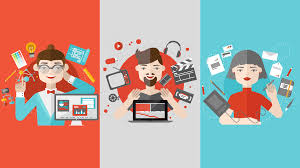 KERAKTERISTIK UMUM PESERTA DIDIK
GENDER 
ETNIK
USIA
KULTURAL
STATUS SOSIAL-EKONOMI
MINAT BELAJAR
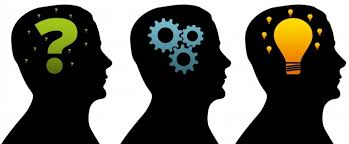 GENDER
PESERTA DIDIK DALAM KELAS TERDIRI DARILAKI-LAKI DAN PEREMPUAN
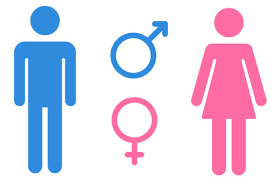 ETNIK
DI DALAM SUATU KELAS TERKADANGTERDAPAT SATU JENIS ETNIK ATAUBEBERAPA ETNIK. MISAL ETNIK JAWA,SUNDA, MINANG, DAYAK, dst
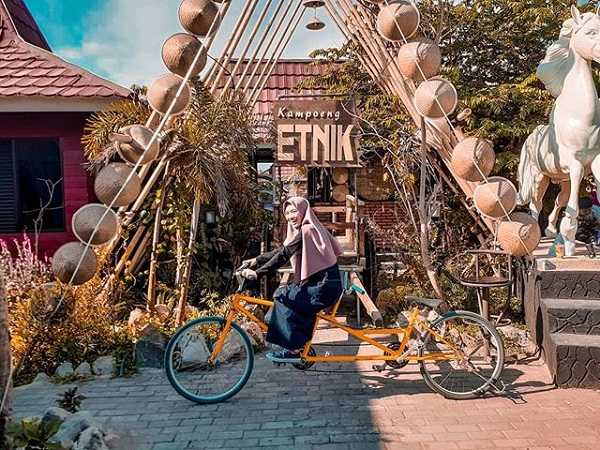 USIA
USIA PESERTA DIDIK SECARA UMUM DAPATDIKLASIFIKASIKAN BERDASARKAN TINGKATSEKOLAH. MISAL: USIA ANAK TK, SD, SMP,SMA dst.USIA PERKEMBANGAN INTELEKTUAL MENURUT PIAGET YAITU:SENSORI MOTOR (0,0  –  2,0 TAHUN)PRA OPERASIONAL (2,0  – 7,0 TAHUN)OPERASIONAL KONKRIT (7,0  – 11 TAHUN)OPERASIONAL FORMAL (11,0-14,0 keatas)
KULTURAL
PESERTA DIDIK DALAM SUATU KELASTERDIRI/MEMILIKI BUDAYA BERBEDA,BEDA. MISAL BUDAYA JAWA, SUNDA,MINANG, MADURA, BALI, ASMAT
STATUS SOSIAL-EKONOMI
PESERTA DIDIK BERASAL DARIKELUARGA YANG MEMILIKI STATUSSOSIAL DAN EKONOMI YANG BERBEDA-BEDA.

STATUS SOSIAL, MISAL: ADA PESERTA DIDIK ANAK PEJABAT, DAN ANAKPEGAWAI BIASA.

STATUS EKONOMI, MISAL: ADA ANAKORANG KAYA, ADA ORANG KURANG MAMPU
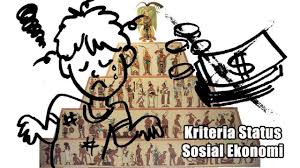 MINATDALAM SUATU KELAS SISWA MEMILIKI BERMACAM-MACAM TINGKATAN MINAT BELAJAR ADA SISWA YANG MEMILIKI MINAT BELAJARNYA TINGGI, SEDANG,DAN RENDAH